PHY 752 Solid State Physics
11-11:50 AM  MWF  Olin 103

Plan for Lecture 29: Chap. 9 of GGGPP
Lattice dynamics of crystals
Quantum treatment of lattice vibrations
Statistical mechanics of lattice vibrations
Lecture notes prepared using materials from GGGPP text.
11/6/2015
PHY 752  Fall 2015 -- Lecture 29
1
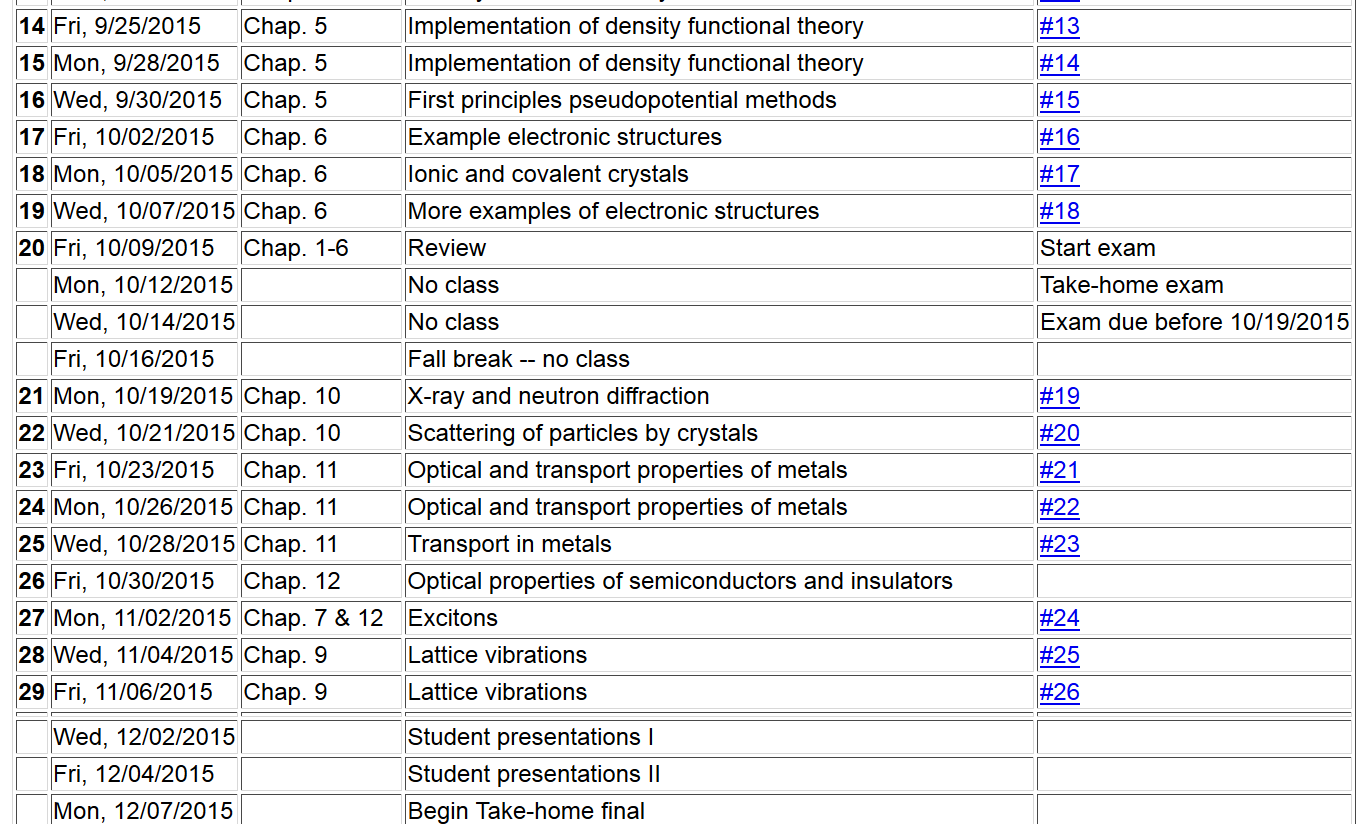 11/6/2015
PHY 752  Fall 2015 -- Lecture 29
2
Quantum treatment of one-dimensional harmonic crystal
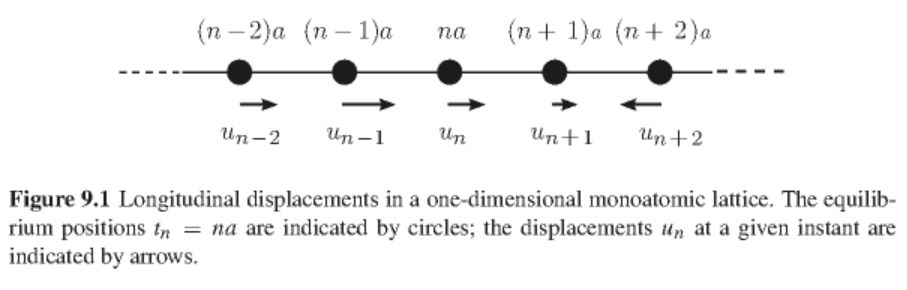 Hamiltonian:
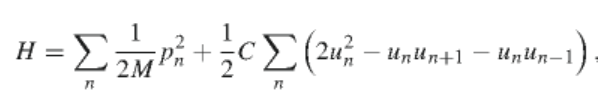 Commutation relations:
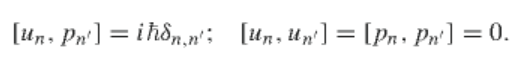 11/6/2015
PHY 752  Fall 2015 -- Lecture 29
3
Fourier transformation relationships:
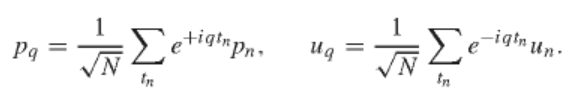 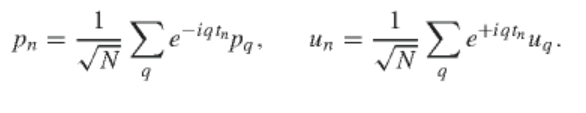 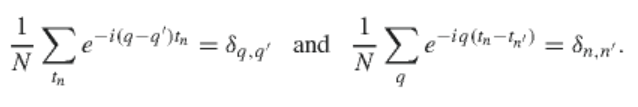 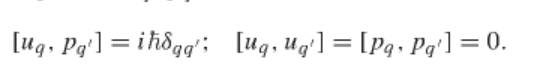 11/6/2015
PHY 752  Fall 2015 -- Lecture 29
4
Hamiltonian in terms of Fourier transformed variables
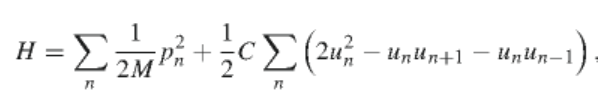 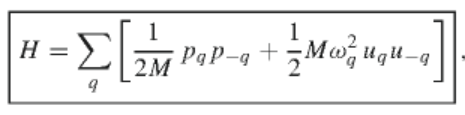 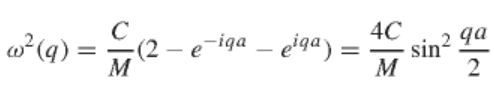 where
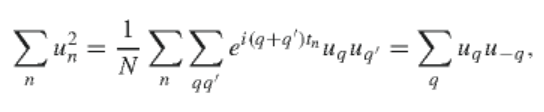 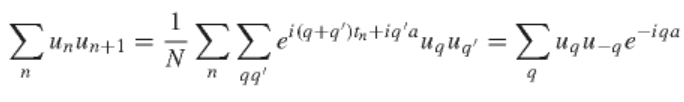 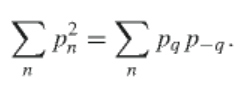 11/6/2015
PHY 752  Fall 2015 -- Lecture 29
5
Mathematical digression
Transformation to creation and annihilation operators  -- Appendix A   (one dimensional case)
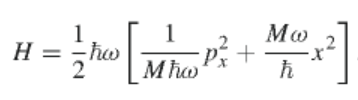 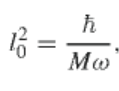 Define
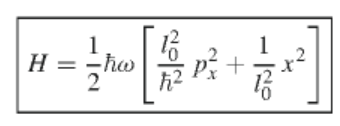 Creation and annihilation operators
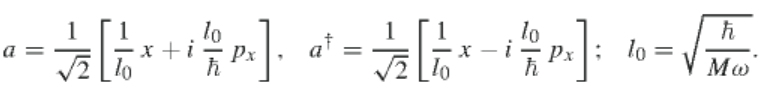 11/6/2015
PHY 752  Fall 2015 -- Lecture 29
6
Inverse transformation
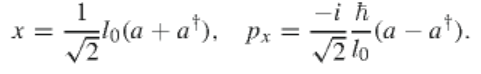 Commutation relationships
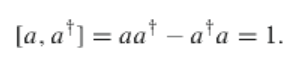 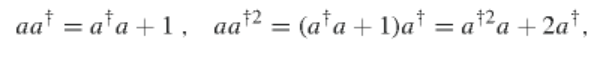 In general:
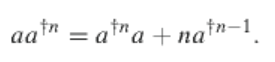 Normalized states
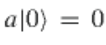 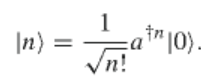 11/6/2015
PHY 752  Fall 2015 -- Lecture 29
7
Properties of operators and states:
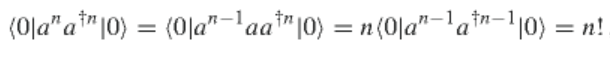 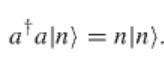 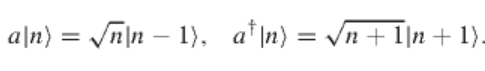 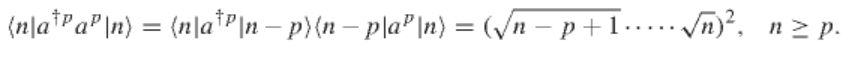 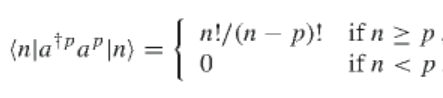 Hamiltonian
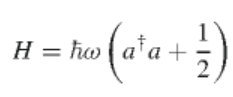 11/6/2015
PHY 752  Fall 2015 -- Lecture 29
8
Using creation and annhilation operators for operators in Fourier space
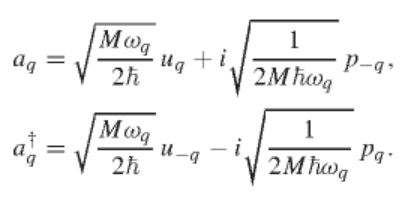 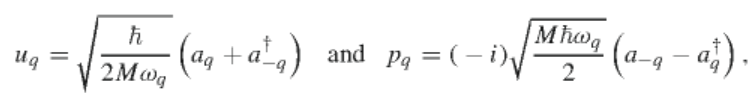 Commutation relations:
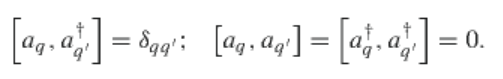 11/6/2015
PHY 752  Fall 2015 -- Lecture 29
9
In terms of site operators:
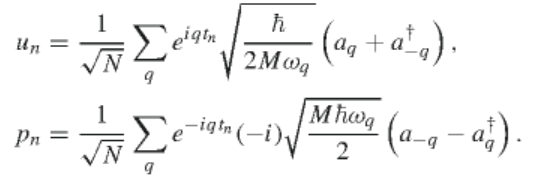 Hamiltonian
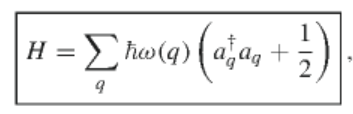 11/6/2015
PHY 752  Fall 2015 -- Lecture 29
10
Statistical mechanics treatment of vibrational motions at constant temperature T
Average vibrational energy:
11/6/2015
PHY 752  Fall 2015 -- Lecture 29
11
Statistical mechanics treatment of vibrational motions at constant temperature T
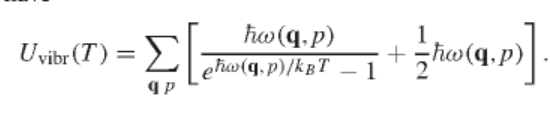 index for distinct modes (for each degree of freedom)
Specific heat
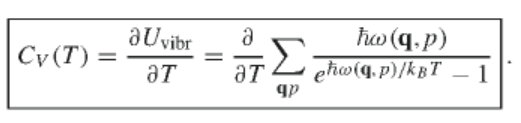 11/6/2015
PHY 752  Fall 2015 -- Lecture 29
12
Evaluation of summation over q:
Debye approximation to D(w):
11/6/2015
PHY 752  Fall 2015 -- Lecture 29
13
Debye approximation continued
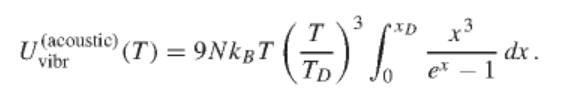 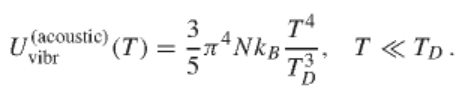 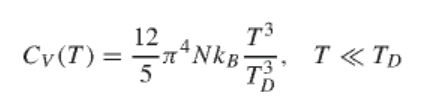 11/6/2015
PHY 752  Fall 2015 -- Lecture 29
14
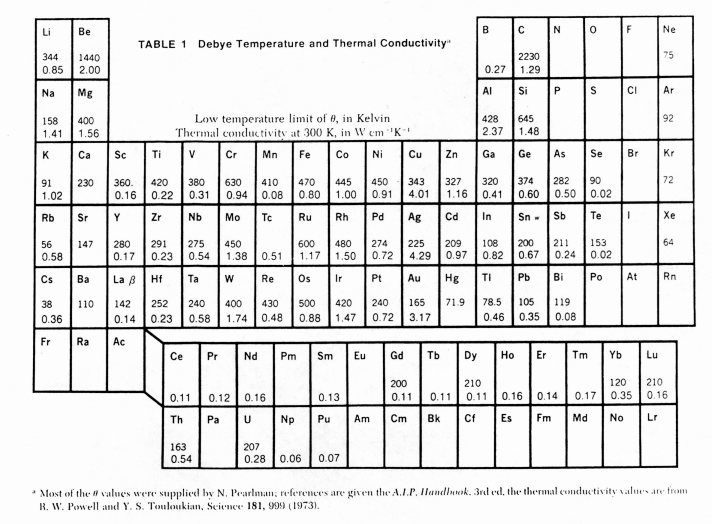 11/6/2015
PHY 752  Fall 2015 -- Lecture 29
15